Γεια σας παιδιά!!Ζέστανε ο καιρός και ονειρεύομαι τη θάλασσα. Μου ήρθε η ιδέα να φτιάξουμε ένα ψάρι. Τι λέτε;
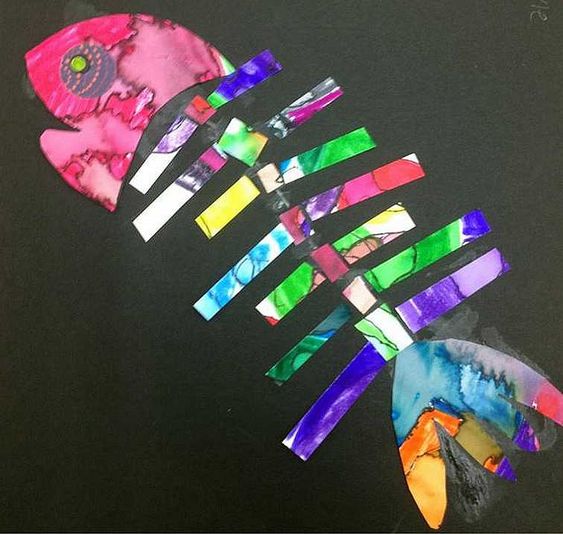 Τα υλικά που θα χρειαστείτε είναι:
Ένα άσπρο χαρτί
Ένα μολύβι
Ψαλίδι
Χρώματα και πινέλο
Χρωματιστά χαρτιά ή χαρτιά από περιοδικό
Κόλλα
Βάφετε το χαρτί μπλε με μαύρο.Όσο πιο βαθιά στη θάλασσα ζει το ψάρι τόσο πιο σκούρο είναι το χρώμα της
Ανακατεύουμε τα χρώματα στο χαρτί.Μπορείτε να κάνετε τη δική σας θάλασσα ότι  χρώμα θέλετε
Αφήνετε τη θάλασσα στην άκρη να στεγνώσει
Στην πίσω μεριά από το χρωματιστό χαρτί σχεδιάζετε το κεφάλι και την ουρά όπως φαίνεται κάτω
Και κόβετε αυτά τα κομμάτια
Από τα χρωματιστά χαρτιά κόβετε μικρές λωρίδες και τετραγωνάκια
Κολλάτε στη θάλασσα το κεφάλι
Από κάτω αρχίζετε να κολλάτε δυο λωρίδες κι ένα τερταγωνάκι στη μέση
Συνεχίζετε έτσι για να φτιάξετε τη ραχοκοκαλιά.Στο τέλος κολλάτε και την ουρά
Κόβετε ένα μεγάλο κυκλάκι από ένα χρώμα κι ένα πιο μικρό από ένα άλλο χρώμα για το μάτι του ψαριού
Κολλάτε πρώτα το μεγάλο κυκλάκι
Και από πάνω το μικρό για μάτι
Έτοιμο το ψάρι μας….
Πόσα ψάρια μπορείτε να φτιάξετε παιδιά;Η δασκάλα σαςκυρία Πάολα